Título (Fonte Calibri, Negrito, 32pt): subtítulo (Fonte Calibri, 32pt)

Autor1 (Fonte Calibri, Negrito, 20pt)
Instituição (Fonte Calibri, 20pt)

Autor2 (Fonte Calibri, Negrito, 20pt)
Instituição (Fonte Calibri, 20pt)

Autor3 (Fonte Calibri, Negrito, 20pt)
Instituição (Fonte Calibri, 20pt)

Autor4 (Fonte Calibri, Negrito, 20pt)
Instituição (Fonte Calibri, 20pt)
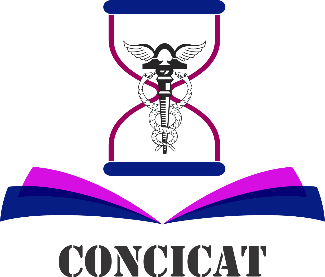 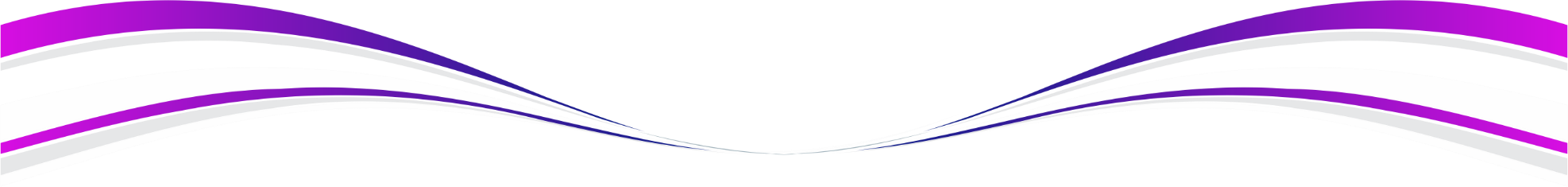 Seção (Fonte Calibri, Negrito, 28pt)
Subseção (Fonte Calibri, 24pt)

Insira o seu texto aqui (Fonte Calibri, 24pt)
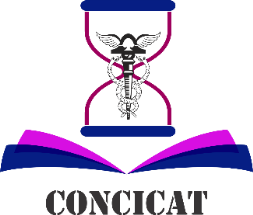